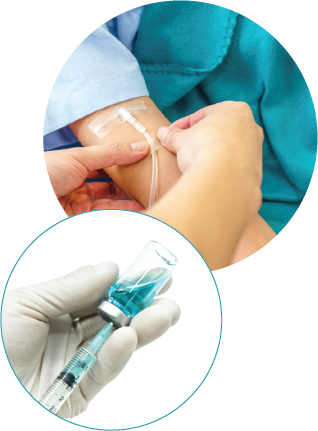 Another example of exponential ‘growth’.
If you go into hospital for an operation you are likely to have a lure inserted. Then the medical professionals can inject drugs, like anesthetics and antibiotics, directly into your bloodstream. 
Plasma in the blood carries the drug around your body.
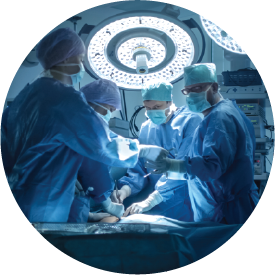 Monitoring the amount of a drug in the bloodstream is very important to the success of an operation. Too much can be as harmful as too little.
That is where mathematics comes in handy!
Every drug has a half-life, that is the time it takes for a human body to use, or throw out, half of the amount in the bloodstream. Let’s imagine that an anaesthetic has a half life of one hour. Before the operation 100mg of the drug is injected into your bloodstream. Each blue circle represents 1mg.
Click to watch the animation.
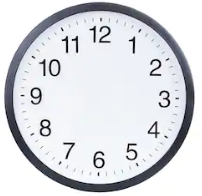 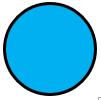 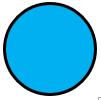 Here is how to graph the half life function.
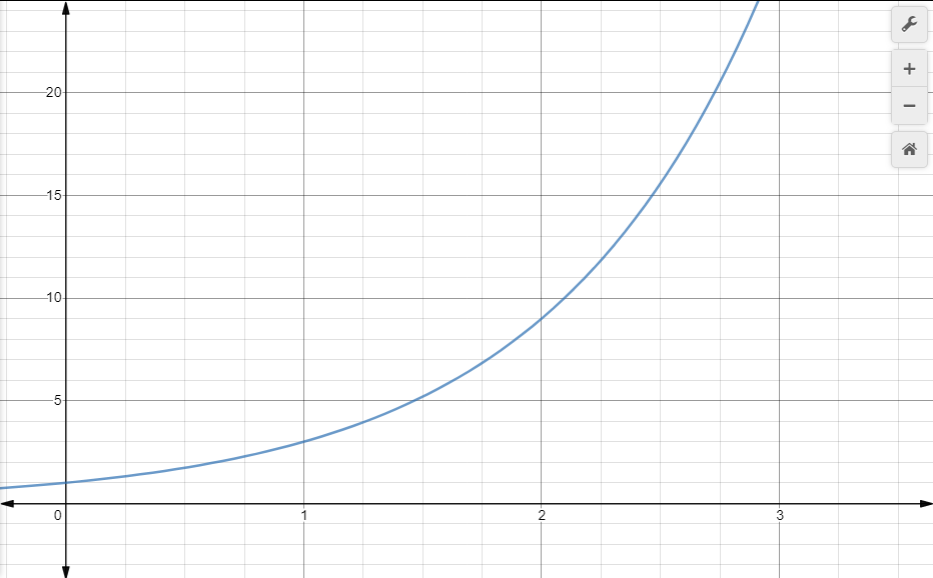 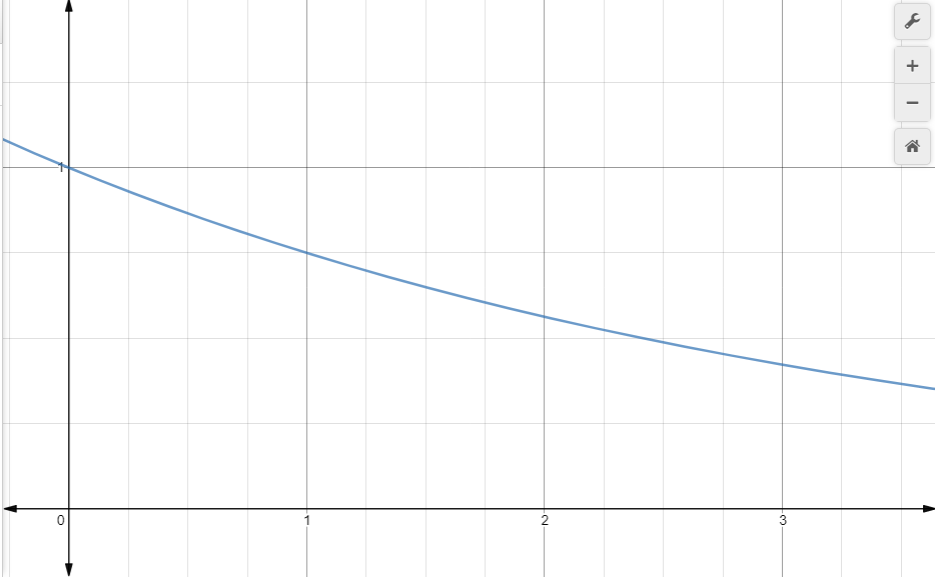 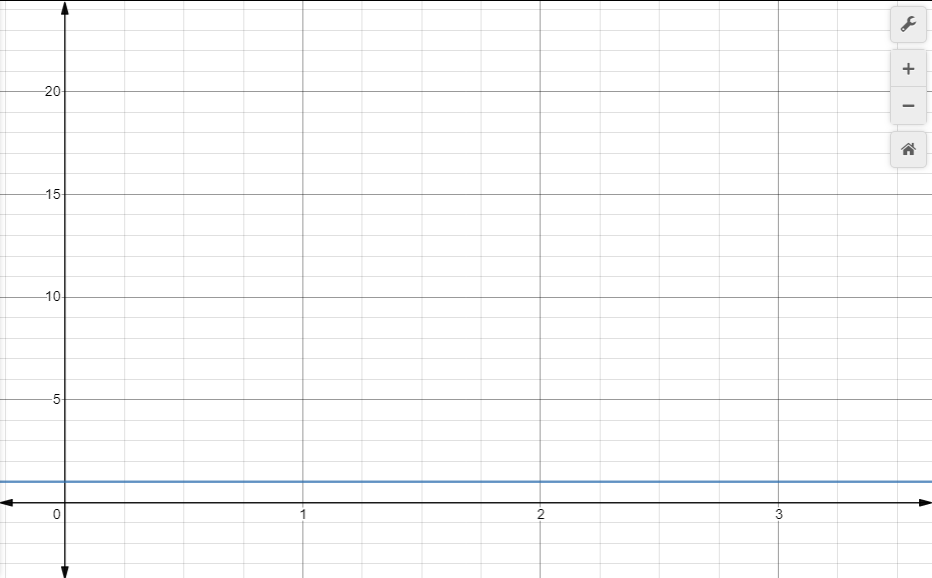